Практическое применение космических исследований
 

     Автор: Н.О. Колотовкин
Научный руководитель : Л. В. Митюшенко
преподаватель физики.
ГБПОУ НСО «Новосибирский автотранспортный колледж»
12 апреля 1961 года навсегда останется в памяти человечества. В этот день впервые в мире был совершён полёт человека в космос. Совершил этот полёт гражданин Советского Союза Юрий Алексеевич Гагарин. В этом году отмечается 55 летний юбилей этому подвигу. В этом первом рейсе решались важнейшие задачи – вопросы двигательной активности человека в условиях космического полёта при длительном воздействии невесомости, проводились испытания систем и агрегатов корабля. В настоящее время полёты стали обыденной реальностью, созданы сложнейшие ракетно-космические системы, возникла космическая индустрия. Это даёт массу идей, технических средств и принципиально новых конструктивно-технологических решений, колоссальные экономические выгоды. По подсчётам зарубежных специалистов прибыль, обусловленная научными исследованиями, составляет более 200 млрд долларов
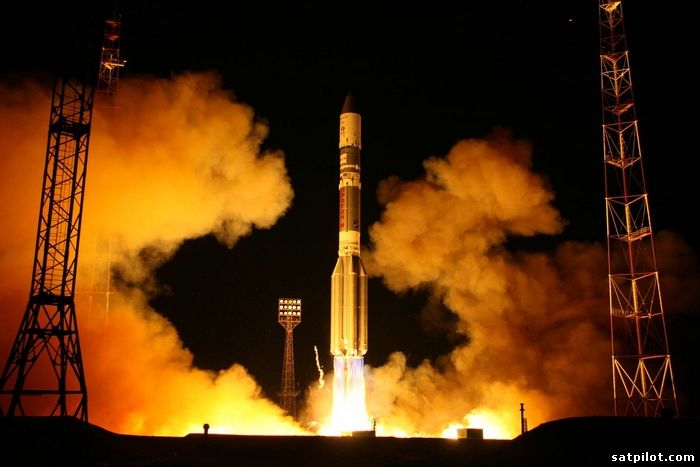 Создание сложнейших  ракетно-космических систем, возникновение космической индустрии и решение фундаментальных   проблем науки и техники, связанных с полетами в космос, дали массу идей, технических средств и принципиально новых конструктивно-технологических решений, внедрение которых в традиционное производство и использование в различных сферах деятельности человека даст колоссальные экономические выгоды.
Благодаря развитию космонавтики физическая наука обогатилась фундаментальными открытиями в области астрофизики, космического излучения, изучения радиационных поясов Земли, солнечно-земной физики, рентгеновской астрономии и других наук .
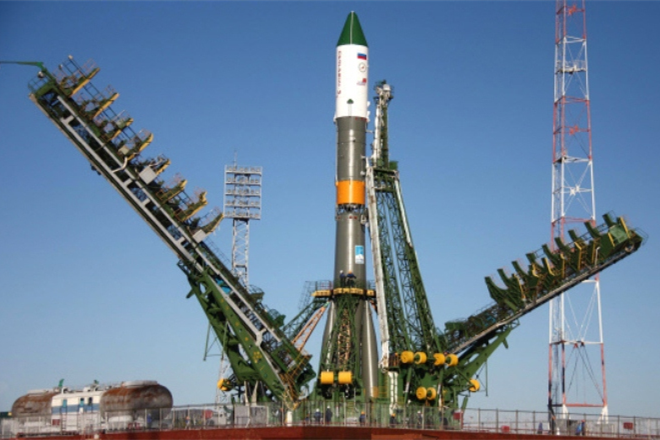 Развитие космической энергетики позволило значительно усовершенствовать существующие источники тока.
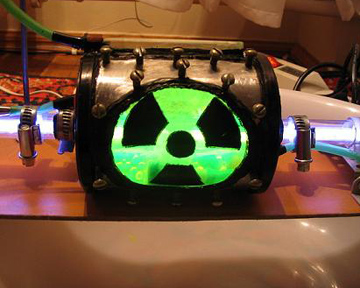 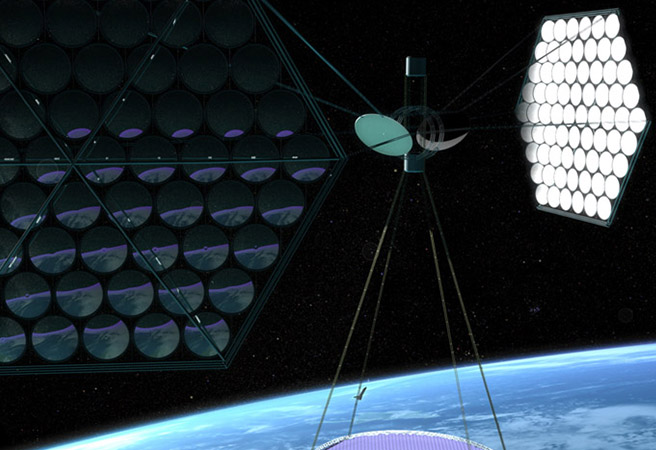 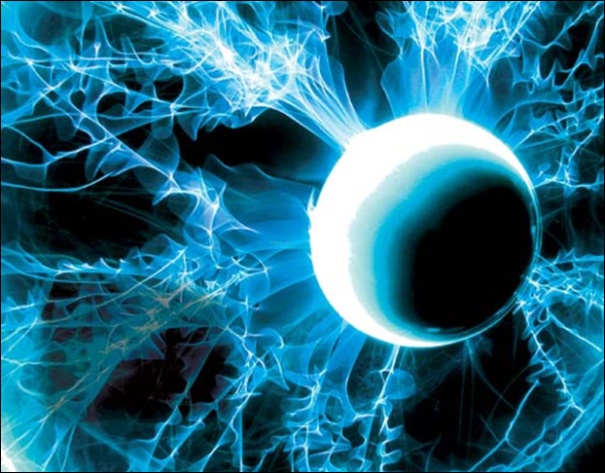 Солнечные батареи
Ядерный источник тока
Топливные элементы на водороде.
В 70-х годах были созданы топливные элементы на водороде для нужд развивающейся космонавтики. Сейчас они применяются в автотранспорте ( в комплекте с электрическими двигателями), а портативные источники (мощностью менее 100Вт) в компьютерах, сотовых телефонах, фотоаппаратах.
 Большой к.п.д. имеют гибридные установки, в которых сочетается работа электрохимического генератора и солнечных батарей. Когда потребление энергии незначительно, солнечные батареи осуществляют электролиз воды, и выделяющийся при этом водород поступает в накопитель, затем по мере необходимости используется для выработки электроэнергии.
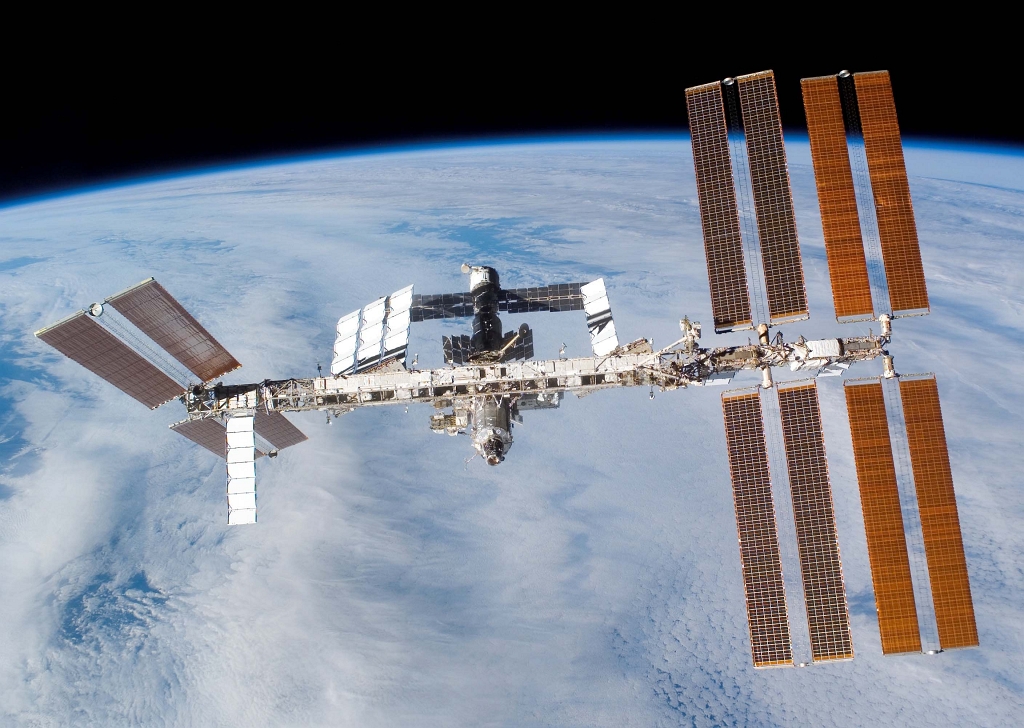 солнечные батареи, широко использующиеся в космических системах, найдут применение в самых различных областях народного хозяйства.
Большое значение в современной технике имеет надежность механизмов и машин.
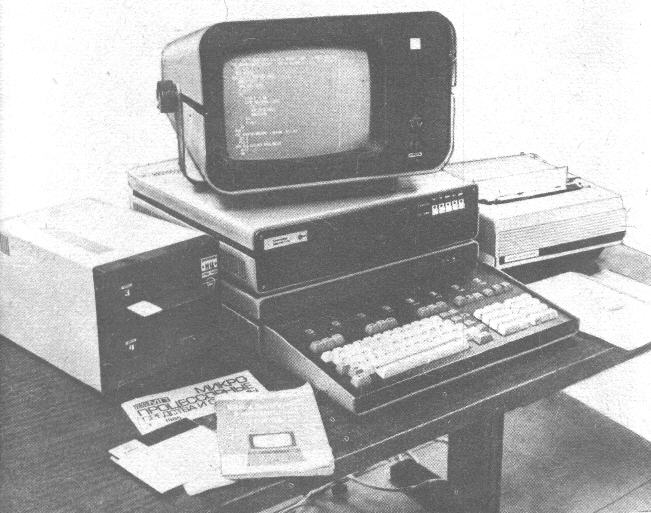 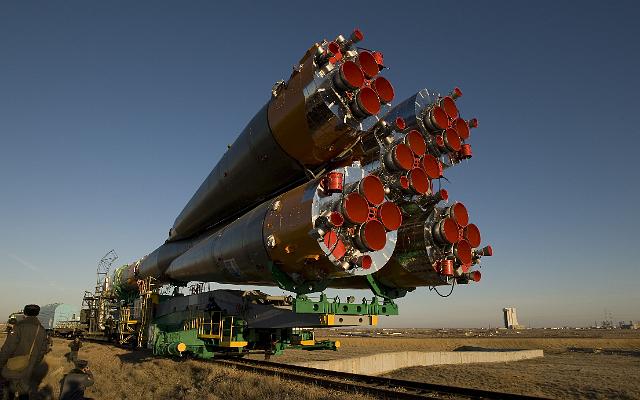 Велико значение ракетно-космической техники в развитии микроэлектроники и вычислительных машин.
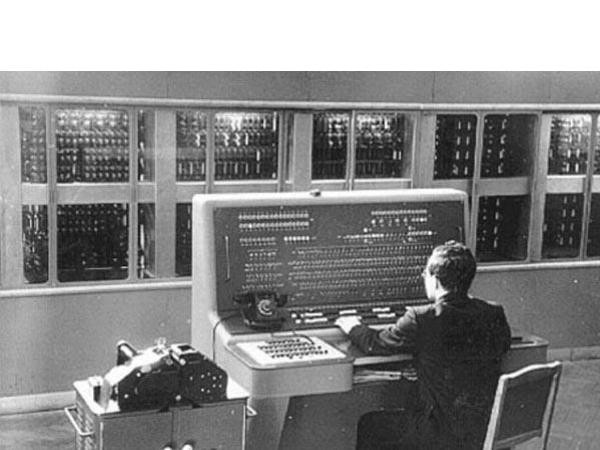 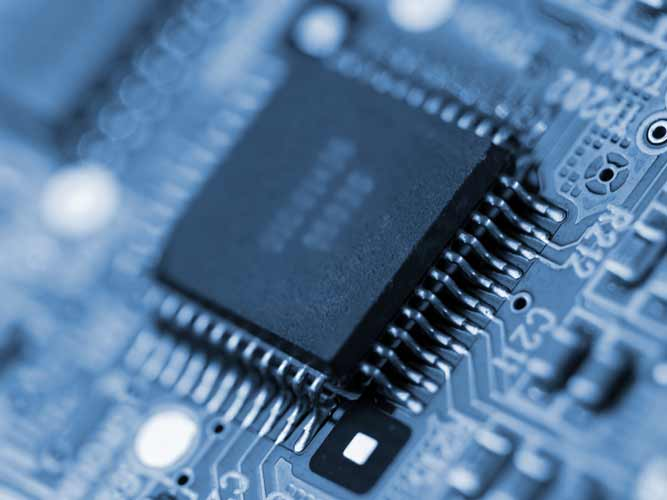 Ракетно-космическая техника связана с разработкой и развертыванием промышленного производства самых разнообразных конструкционных материалов, которые находят в настоящее время применение в различных областях производства и строительства
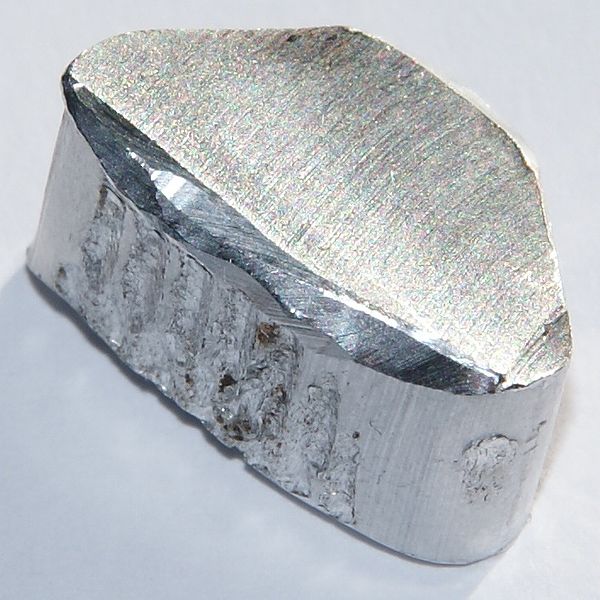 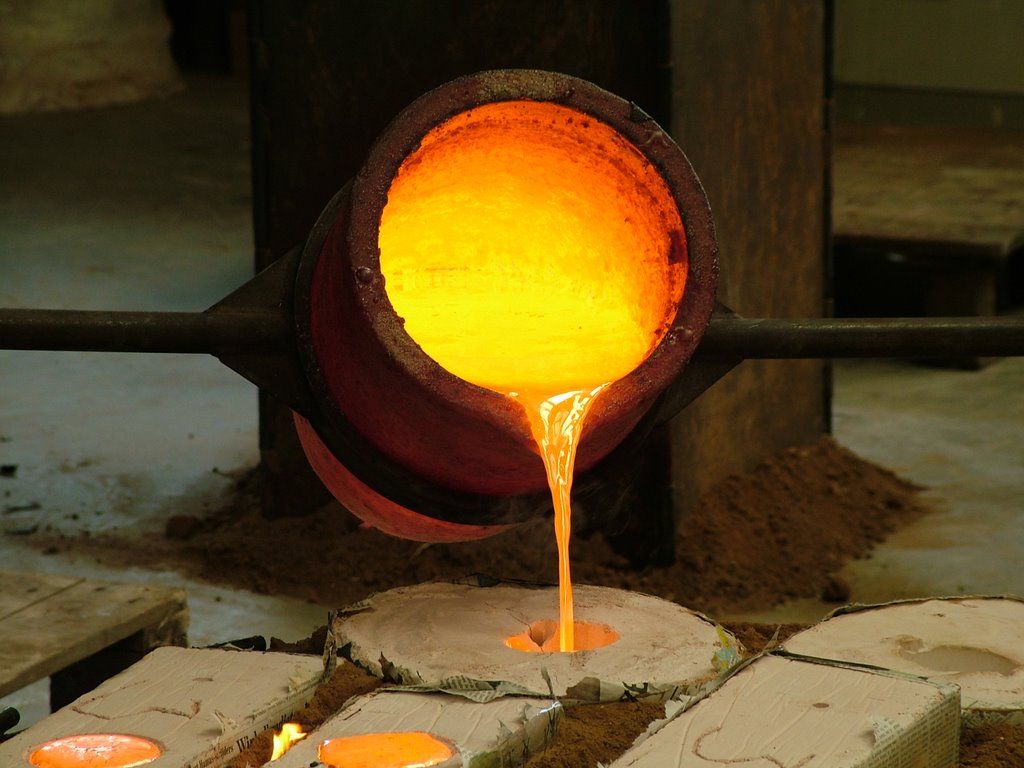 Титан и его сплавы
“крылатый” металл алюминий
Большое значение имеет создание неметаллических конструкционных материалов армированных, комбинированных, слоистых, стойких к высоким и крайне низким температурам.
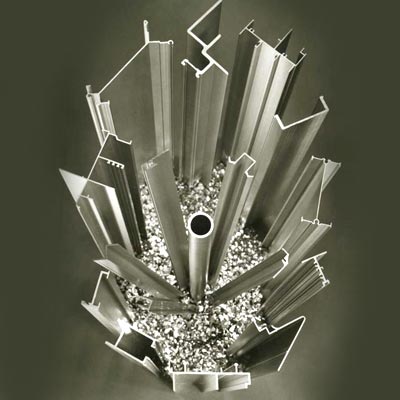 Новый составной материал , состоящий из нитевидных кристаллов бора , склеенных специальной резиной , вдвое прочнее и в два с половиной раза тверже алюминия . При этом он на 25 % легче его .
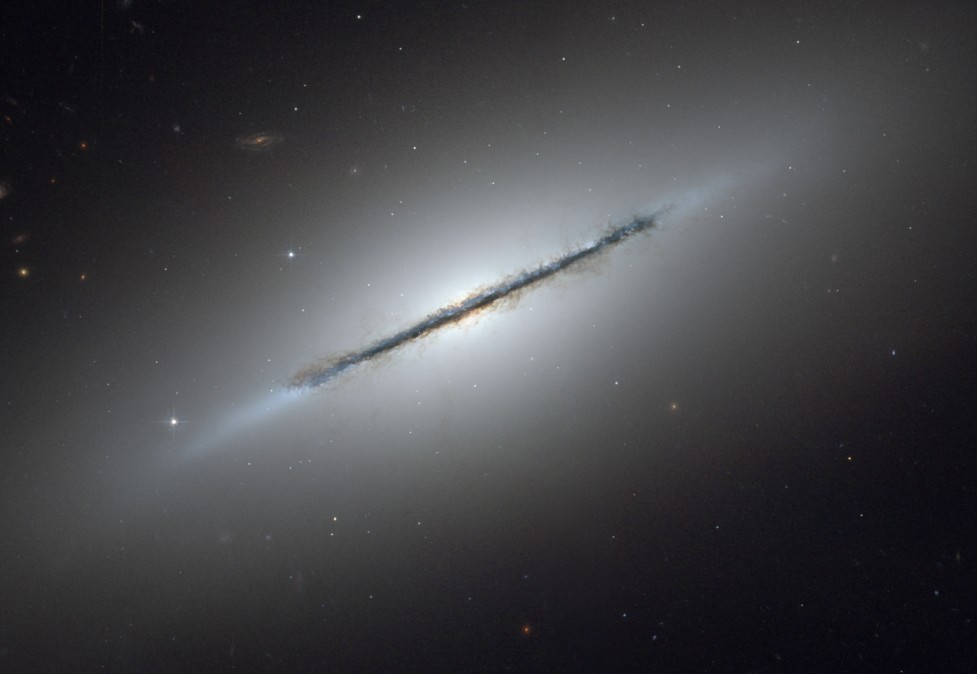 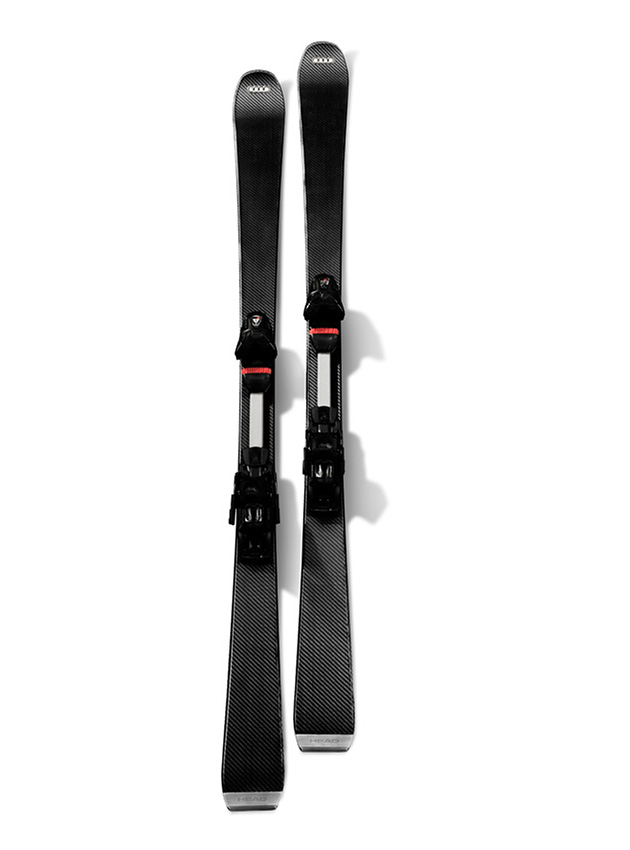 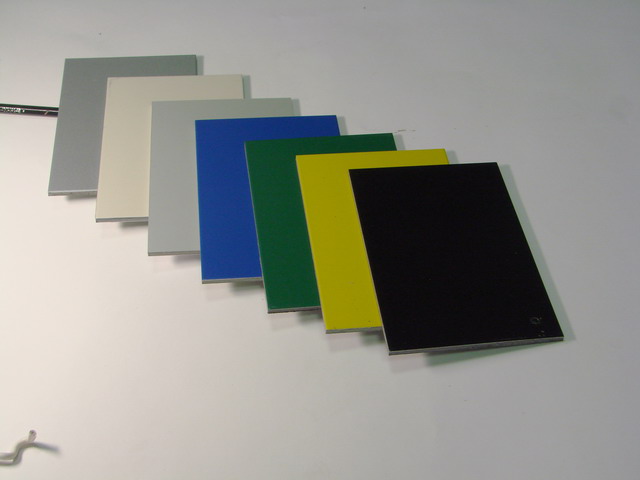 «Слоеный» материал , состоит из алюминия и пластиковой пены . Применяется в производстве стеновых панелей и прочных и лёгких лыж .
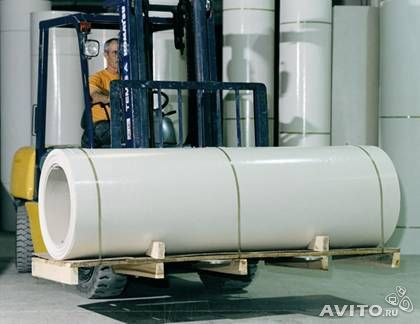 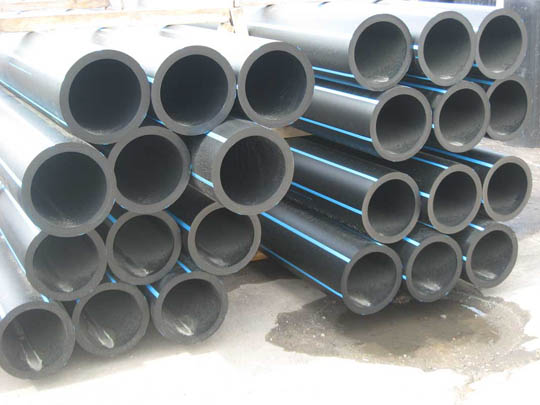 Сейчас он широко используется для производства водопроводных и канализационных труб
армированный пластик (из стекловолокна).
пригоден для получения тонкостенных труб (особенно большого диаметра)
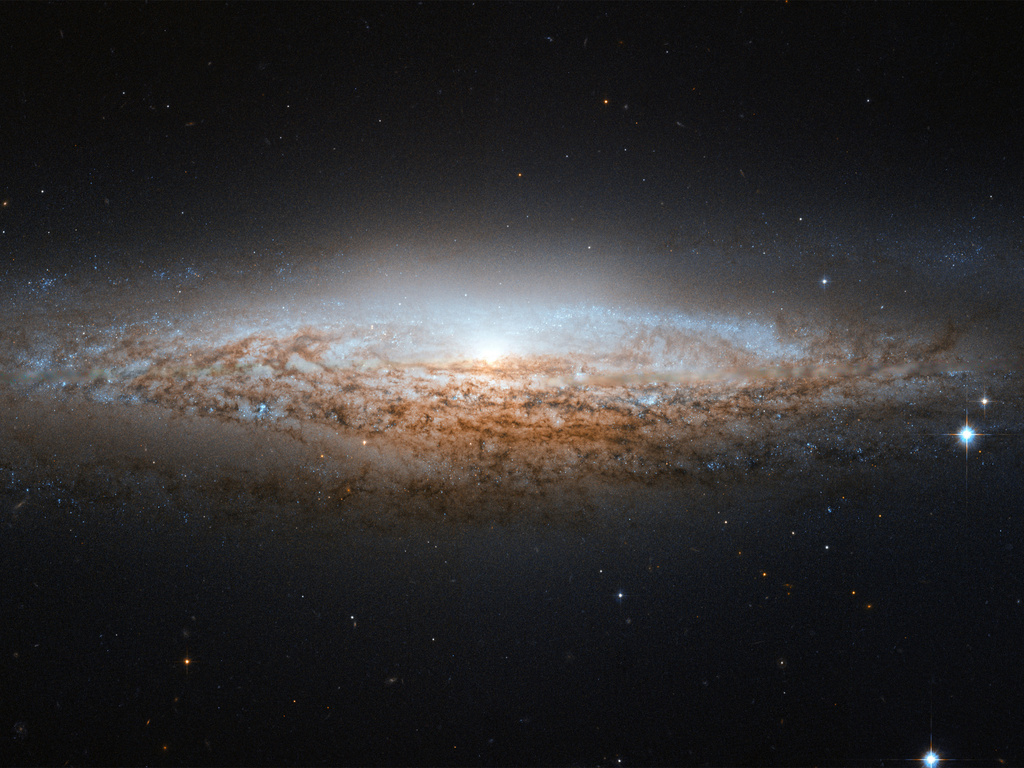 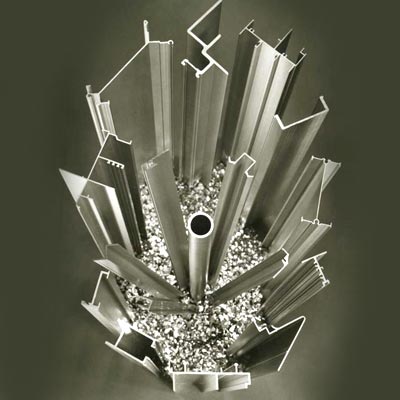 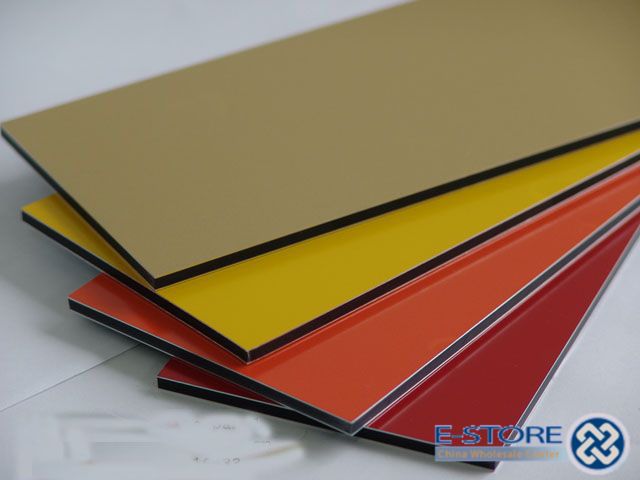 Алюминированный пластик. Он не теплопроводен, гибок, устойчив против ветра и воды. Хотя его толщина всего 0,012 мм, он поразительно прочен.
Таким образом, потребности ракетно-космической техники вызвали целую революцию в области конструкционных материалов. Теперь материалы практически с любыми свойствами могут быть получены чуть ли не из любого пригодного сырья, что позволяет меньше зависеть от природных ресурсов. Это имеет огромное экономическое значение.
Большой вклад внесли космические исследования в здравоохранение и медицину
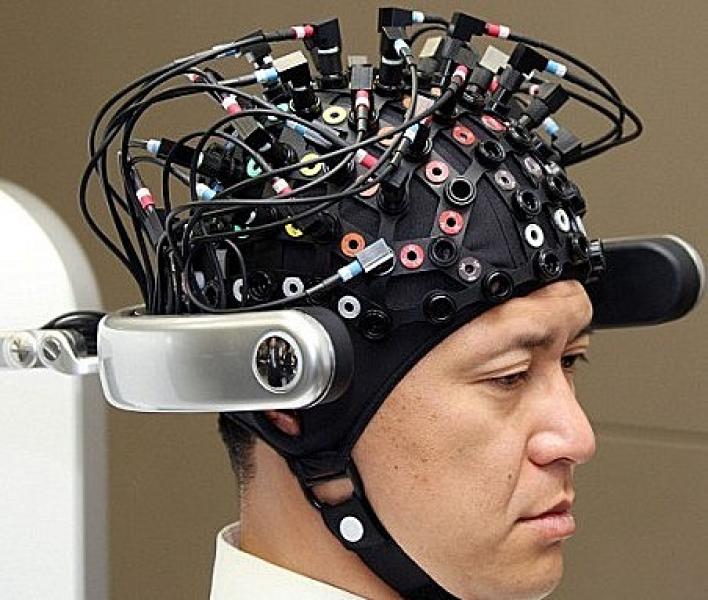 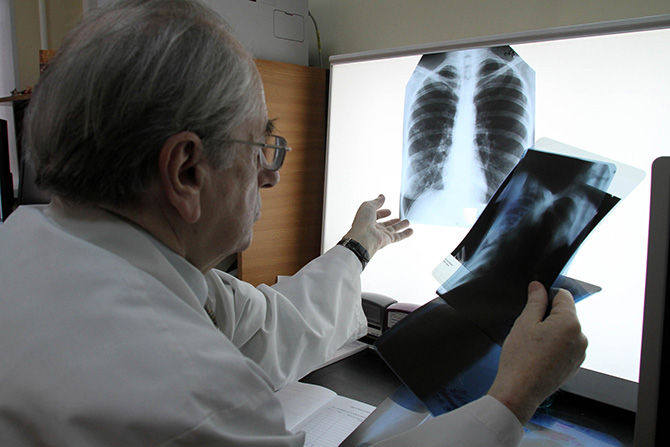 Это специальная датчиковая и телеметрическая аппаратура, высоконадежные и миниатюрные моторы, используемые в аппаратах “искусственное сердце” и “искусственная почка”
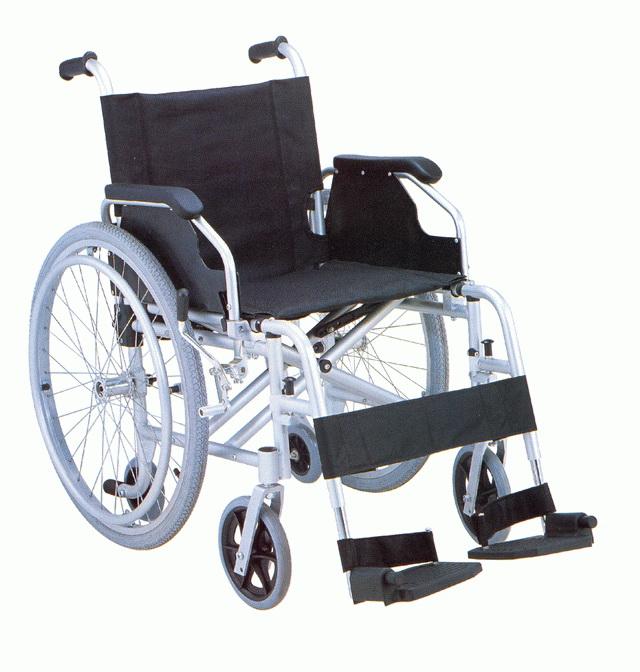 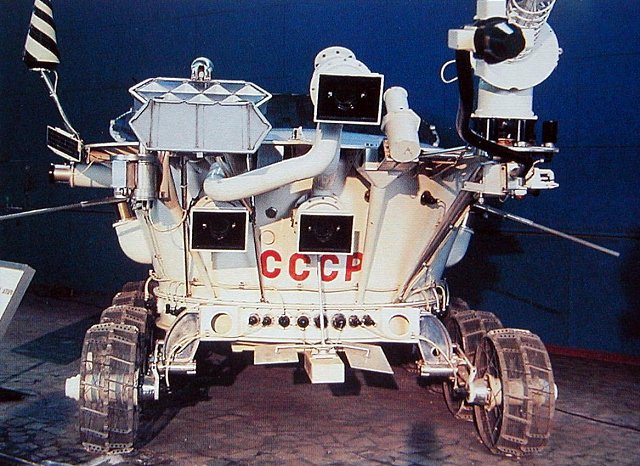 средства передвижения по поверхности Луны, используемые в качестве “шагающих” инвалидных колясок
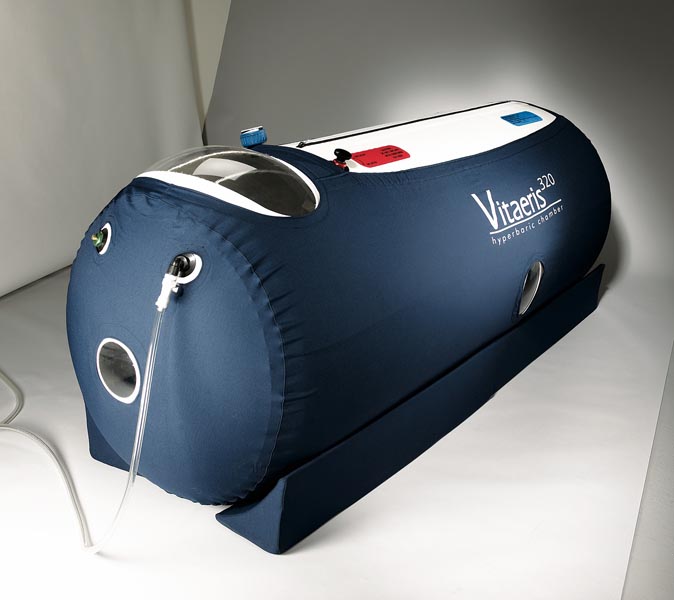 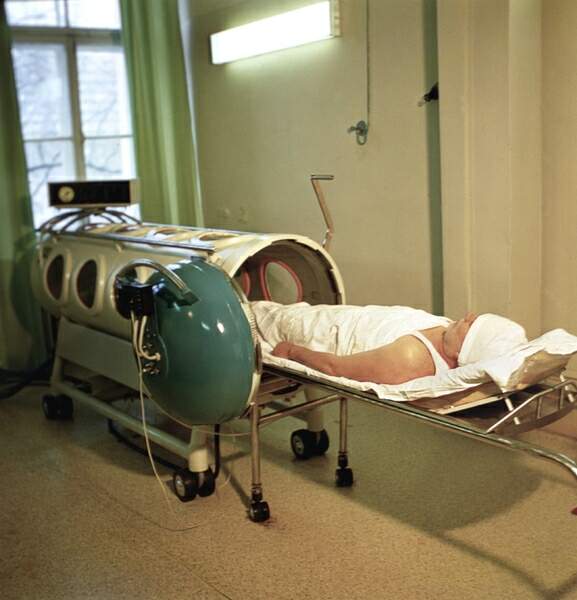 Широко применяются при лечении различных заболеваний барокамеры и соответствующим образом приспособленные гермошлемы.
Разработка целого ряда мероприятий и лекарств, увеличивающих стойкость организма против радиации
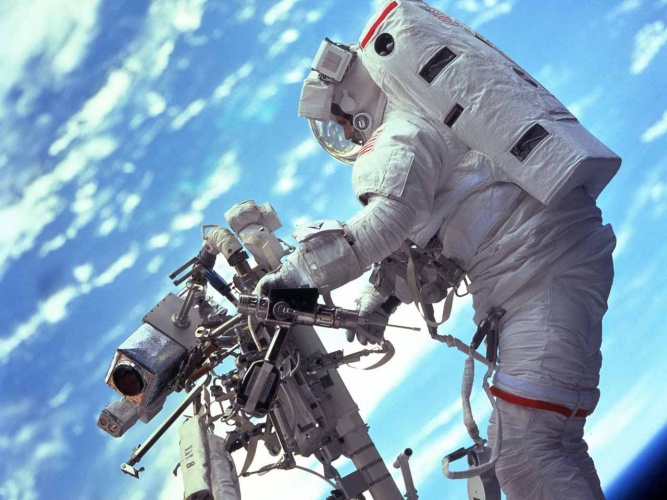 прибор для замера микросопротивлений электрических цепей
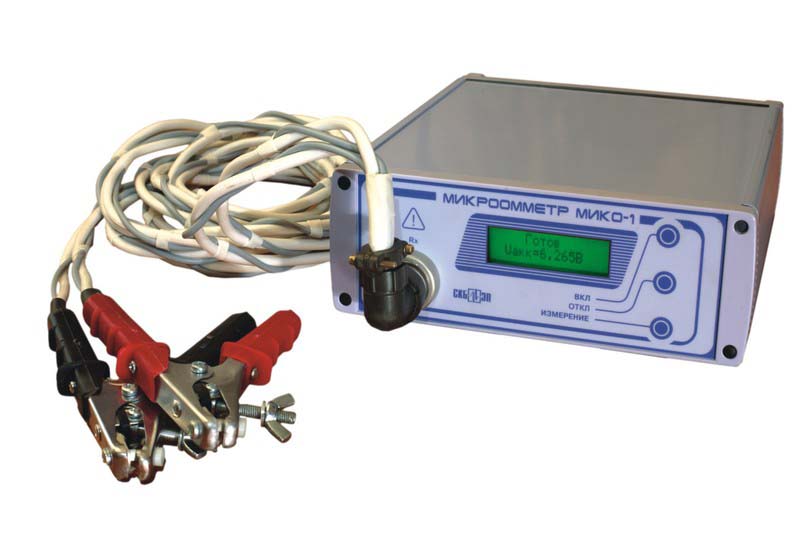 В массовое производство запущен созданный в ходе работ над космическими проектами небольшой переносный прибор для замера микросопротивлений электрических цепей
портативный прибор для проверки характеристик магнитофонов и определения неисправностей
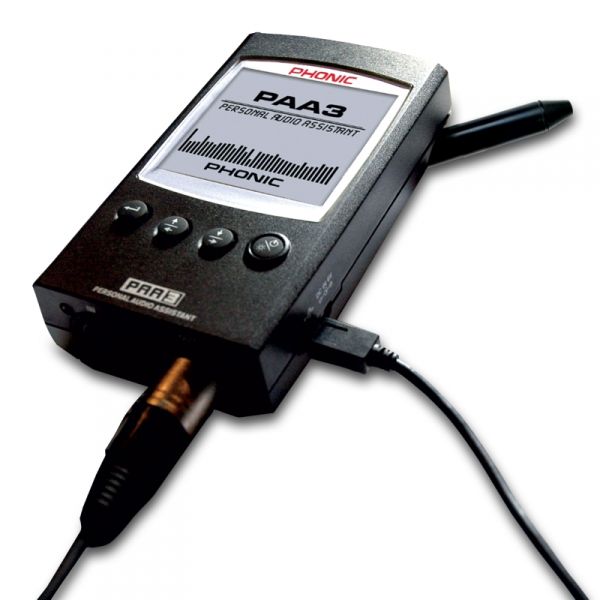 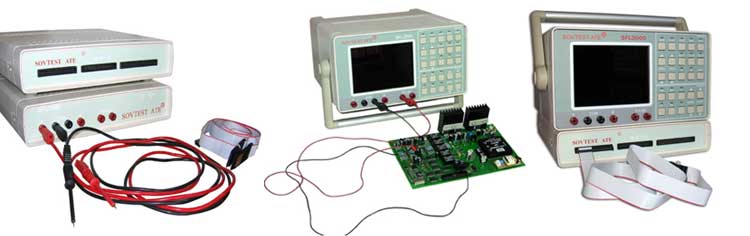 Заключение :
Таким образом, внедрение результатов космических исследований и самых разнообразных достижений космонавтики в хозяйственную деятельность имеет большое экономическое значение. Различные отрасли народного хозяйства уже получают массу полезной информации научного и технического характера, заимствуя ее из космонавтики.
Литература
1.  А. Д. Коваль, Ю. А. Тюрин «Космос – земле» М:; «Знание» 1989г.2. «Космическая техника» под редакцией К. Гэтланда. Издательство «Мир». 1986 г. Москва.3. Освоение космического пространства в СССР. Академия наук СССР. Москва, Наука, 1977.